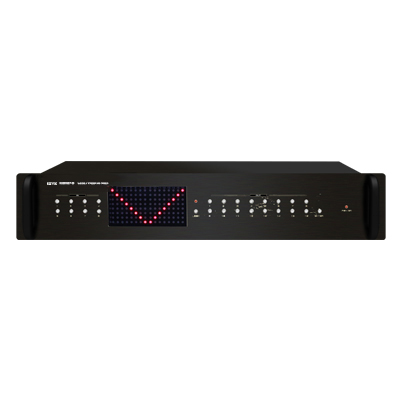 KSX216
SWITCH MATRIX
- 스피커 설치 위치의 용도 변경에 따른 스피커 회선 변경 장비
- 2U 사이즈 스위치 매트릭스
앰프 입력			: 8CH
앰프 출력 			: 16CH
통신방식 / 속도		: RS-232 / 9,600bps
사용 전원			: DC 24V / 2A
외형 규격(W x H x D) 		: 482 x 88 x 350mm
무게			: 4kg